Hoare Logic
231220030 Junshu Xing
Some preliminary preparations
01.
Outline
02.
The basic idea of Hoare Logic
03.
The fundamental principles of Hoare Logic
The limitations of Hoare Logic
04.
01
Some preliminary preparations
Partial and Complete Correctness of Algorithms
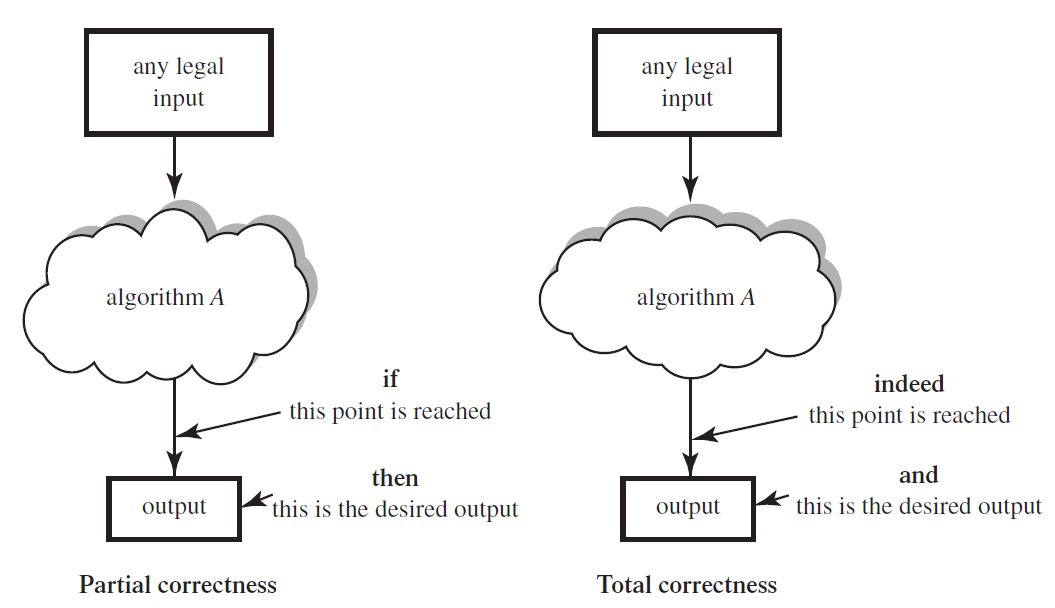 Reasoning axiom
02
The basic idea of Hoare Logic
The basic idea of Hoare Logic
By partitioning a program S into different segments, proving the correctness of these segments serves as evidence for the correctness of the program S.
The basic components of Hoare Logic
Hoare triple {P} S {Q}
P is the precondition
S is the program segment
Q is the post-condition
Assuming that the preconditions P are valid, then after the execution of program C, the postconditions Q will be valid.
03
The fundamental principles of Hoare Logic
Skip principle
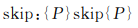 If P holds before the execution of a skip statement,it continues to hold true after the execution.
The execution of an empty statement does not alter the value of P.
Skip principle
Why necessary?
Using a null statement, we can express a single-branch if statement using the standard if branching syntax.
e.g 
if(A){B}⇒if(A){B} else{skip}
Assign principle
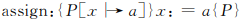 P[x ↦a] denotes replacing occurrences of x in P with a.
If P is true after the execution of the assignment statement x = a, then P[x ↦a] is true before the assignment, where x is a free variable.
Sequence principle
{P} S1; S2 {R} holds if {P} S1 {Q} and {Q} S2 {R} are both true.
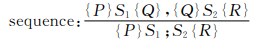 If principle
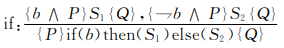 If S1 is executed, then P and b are true before execution, and if S2 is executed, then P is true, and b is false before execution.
Starting from the validity of P, after the entire if statement, the formula Q remains valid.
If principle
This inference rule has stringent requirements for the conditions of the premise, making it challenging to apply directly.
As a result, we will later introduce strengthening and weakening rules to broaden the applicability of the inference rule.
While principle
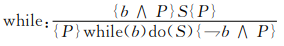 If P and b are true, execute S.
After the execution of S, b is false, and P is true.
P represents the loop invariant that must be maintained as true throughout the loop.
Cons principle
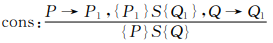 If a Hoare triple is true, strengthening the pre-condition or weakening the post-condition also holds true.
One simple example
We want to verify the following program:
if(x<y){x=x+y;y=x-y;x=x-y;}
First,we can change the program into a Hoare triple:
{true}
if(x<y){x=x+y;y=x-y;x=x-y;}
else{skip;}
{x>=y}
One simple example
To use the fundamental principles to verify the Hoare triple ahead,we can transfer it into the following form:
{true}
if(x0<y0){x1=x0+y0;y1=x1-y0;x2=x1-x0;}
else{x2=x0;y1=y0;}
{x2>=y1}
One simple example
So using the fundamental principles,we have:
{x1>=2y1}x2=x1-y1{x2>=y1}
{x1<=2y0}y1=x1-y0{x1>=2y1}
{x0<=y0}x1=x0+y0{x1<=2y0}
{true ⋀x0<y0}x1=x0+y0{x1<=2y0}
One simple example
Then combining all the things ahead and using the assign principle,we can verify the if branch statement.
Similarly, we can verify the else branch statement.
Thus, the whole program is proved to be true.
04
The limitations of Hoare Logic
The limitations of Hoare Logic
Hoare logic struggles with handling complex aliasing relationships in pointer programs.
Hoare logic also encounters difficulties when it comes to verifying programs involving manipulable data structures.
Thank you for listening!